Exterior Ventricular Drain (EVD)
Group Members: John Ostrander, John Brinkman, Brian Schutter
Hydrocephalus, excess CSF in circulation, characterizes a neurological emergency
Humphrey, E. (2018). Caring for neurosurgical patients with external ventricular drains. Nursing Times, 114(4), 52-56.
[Speaker Notes: Anatomy, CSF, subarachnoid space, ventricles,, increase pressure, headache, vomiting, developmental issues, mild dimentia]
Exterior Ventricular Drain (EVD) relieves pressure in the brain
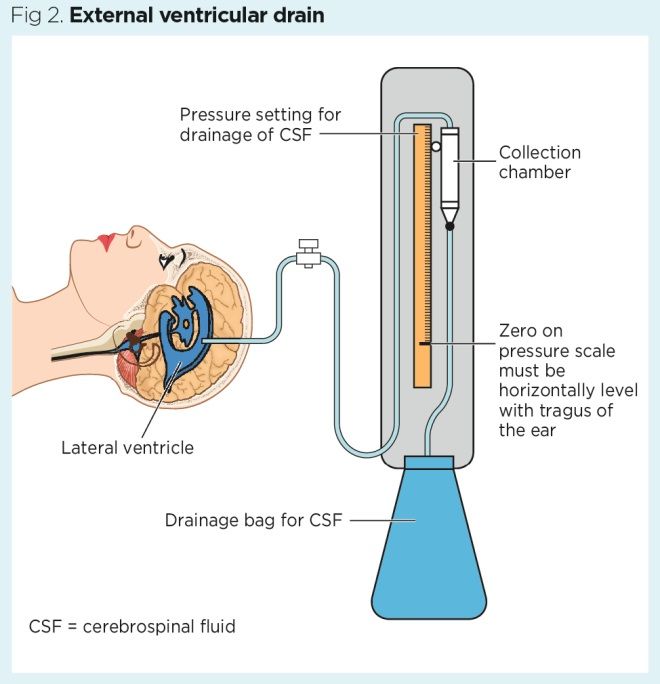 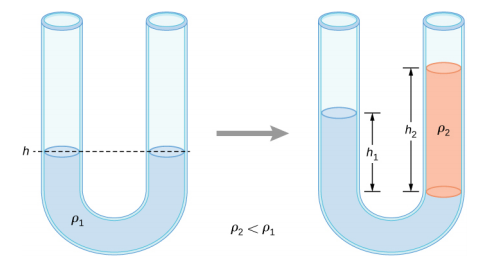 Humphrey, E. (2018). Caring for neurosurgical patients with external ventricular drains. Nursing Times, 114(4), 52-56.
https://phys.libretexts.org/Bookshelves/University_Physics/Book%3A_University_Physics_(OpenStax)/Map%3A_University_Physics_I_-_Mechanics%2C_Sound%2C_Oscillations%2C_and_Waves_(OpenStax)/14%3A_Fluid_Mechanics/14.2%3A_Measuring_Pressure
[Speaker Notes: Skull, hemisphere, drain bag, physics, manual, ICU, Tragus = fiducial]
Population and Market
Young, S., Ross, P., & Beltramo, F. (2019). 369: Epidemiology And Outcomes Of External Ventricular Drains In The Pediatric Icu. Critical Care Medicine, 47(1), 166.
Chu, J. K., Feroze, A. H., Collins, K., McGrath, L. B., Young, C. C., Williams, J. R., & Browd, S. R. (2019). Variation in hospital charges in patients with external ventricular drains: comparison between the intensive care and surgical floor settings. Journal of Neurosurgery: Pediatrics, 1(aop), 1-6.
https://www.hydroassoc.org/about-us/newsroom/facts-and-stats-2/
[Speaker Notes: EVD, $, days, off intensive care, without surgery]
Need Statement
External Ventricular Drain (EVD) is an extremely common neurosurgical procedure that relies on draining excess cranial cerebrospinal fluid (CSF) in hydrocephalus patients in which the current monitoring and flow rate control methods are time-consuming and inadequate for patient safety, opening the door for a novel drainage system that reduces clinical monitoring, increases patient safety, and improves quality of life.
[Speaker Notes: EVD Bevan, common procedure, ICU cost, set and forget, patient safety]
Drainage Tracking Systems
Mendels, Y., Revzin, I., Manny-Aframian, V., & Rubinstein, E. G. (2015). U.S. Patent No. 9,074,920. Washington, DC: U.S. Patent and Trademark Office.
[Speaker Notes: Measuring techniques, Ultrasound-imprecise, weight-sensitive to motion, optical measurement – accurate but as with all, does not control pressure]
Flow control systems
Resistance Control
Issues
Not automated
Requires trial and error
Does not update to changing flow rates
Stebbins, K., & Pennell, I. T. J. (2017). U.S. Patent No. 9,656,006. Washington, DC: U.S. Patent and Trademark Office.
[Speaker Notes: Interesting, uses resistance changes, manual, flow rate is estimated 17 mL/hour]
Design Requirements
[Speaker Notes: Pressure scale determines kind of equipment, tailoring to each patient
User interface allows patients off ICU, connect to hospital system, 
Movement stops flow for safety]
[Speaker Notes: Pressure control, algorithms, this semester have concept and 3D printed parts]
Team Responsibilities
Thank you.
Questions?